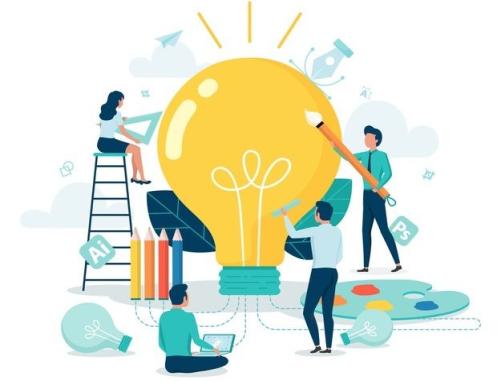 Педагогічна рада
2023-2024 н.р.
Тема педради:
«Про якість знань і навчання здобувачів освіти, управління педагогічним персоналом у І семестрі 2023/2024 н.р. Підсумки навчальних досягнень здобувачів освіти, які навчаються за сімейною формою навчання та екстернат за І семестр. Завдання на ІІ семестр щодо поліпшення контролю і керівництва закладом, забезпечення рівнів навчальних досягнень учнів».
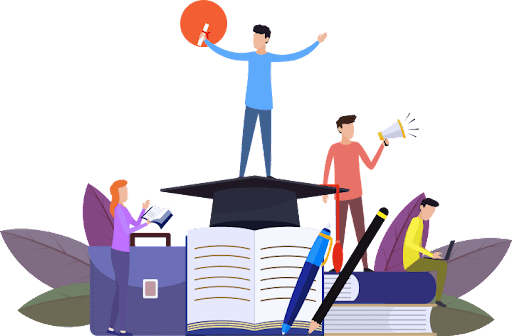 2
Мета педради:
Проаналізувати рівень якості знань та навчальних досягнень учнів, управління педагогічним персоналом за  І семестр 2023/2024 н.р.
Визначити перспективи роботи педагогічного колективу з підвищення ефективності рівня знань та умінь учнів у ІІ семестрі 2023/2024 н.р.
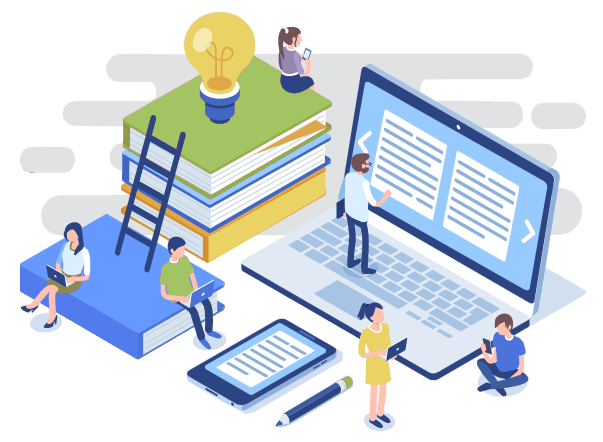 3
Питання для обговорення:
4
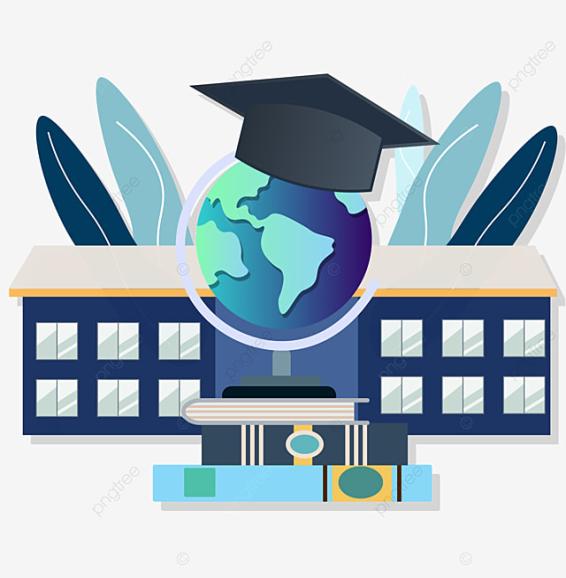 Про якість знань і навчання здобувачів освіти, управління педагогічним персоналом у І семестрі 2023/2024 н.р. Підсумки навчальних досягнень здобувачів освіти, які навчаються     за сімейною формою навчання та екстернат               за І семестр.
 Заступник директора з НВР Парпауц Л.Ю.
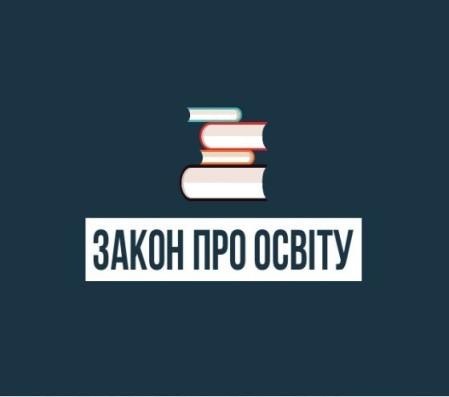 ОСНОВНІ ЗАКОНОДАВЧІ ТА НОРМАТИВНО-ПРАВОВІ ДОКУМЕНТИ
Закон України "Про освіту".
Закон України "Про повну загальну середню освіту".
Закон України "Про дошкільну освіту"
Закон України "Про внесення змін до закону України "Про освіту" щодо особливостей доступу осіб з особливими освітніми потребами до освітніх послуг".
Закон України "Про внесення змін до деяких законодавчих актів України щодо протидії булінгу (цькуванню)"
Закон України "Про охорону дитинства"
Закон України "Про охорону праці".
Кодекс законів про працю України.
Закон України "Про професійні спілки, їх права та гарантії діяльності".
Закон України "Про відпустки".
Закон України "Про оплату праці".
Закон України "Про внесення змін до законодавчих актів з питань загальної середньої та дошкільної освіти щодо організації навчально-виховного процесу".
6
Моніторинг навчальних досягнень здобувачів освіти 1-х – 11-х класів за І семестр 2023/2024 н.р.
8
9
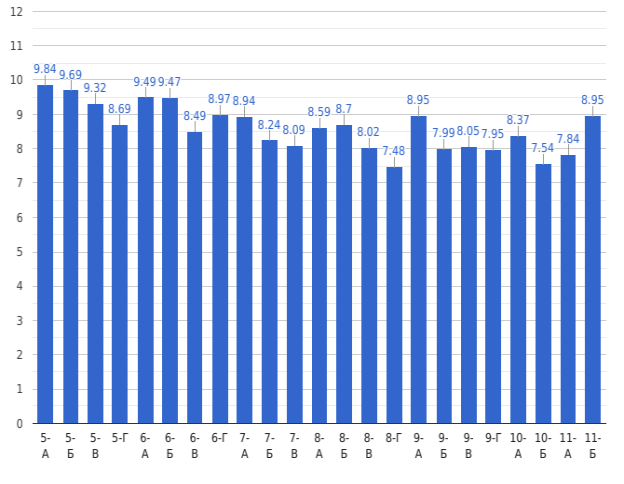 Рейтинг успішності Чернівецького ліцею №18 за І семестр 2023/2024 н.р.
10
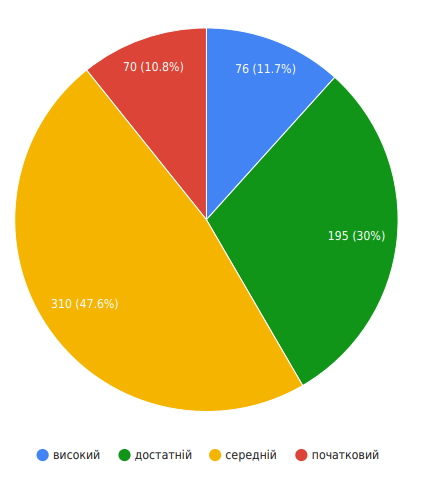 Діаграма успішності учнів Чернівецького ліцею №18 за рівнями навчальних досягнень в І семестрі 2023/2024 н.р.
11
Динаміка успішності класів I семестр (2023-2024) порівняно з II семестром (2022-2023)
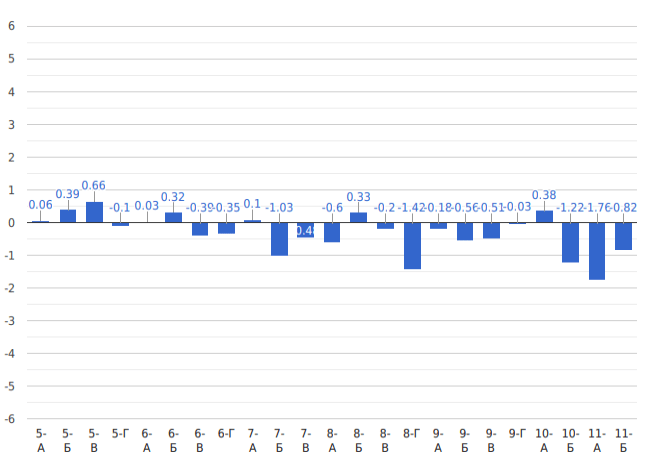 12
Претенденти насвідоцтво з відзнакою
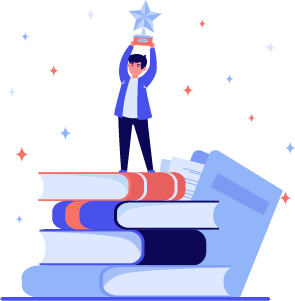 13
Претенденти на нагородження золотою медаллю “За високі досягнення у навчанні”
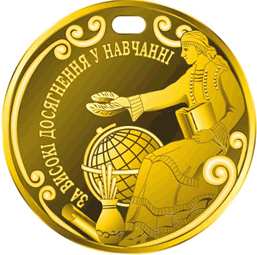 14
Діагностика контрольних замірів навчальних досягнень учнів з української мови
Діагностика контрольних замірів навчальних досягнень учнів з математики
Діагностика контрольних замірів навчальних досягнень учнів з англійської мови
Підсумки роботи з обдарованими учнями ліцею
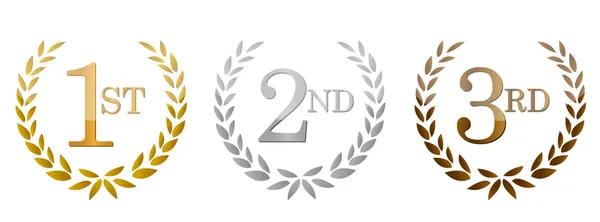 1.Конкурс бізнес-ідей «нові можливості» 	Команда ліцею (8-Г) – ІІ місце	керівник – Шморгунов І.В.
2. Турнір «Математичний Занзібар»	4 клас – ІІІ місце (вч. Васьковська Н.В.)	5 клас – ІІІ місце (вч. Речковська Л.О.)
	6 клас – ІІІ місце (вч. Куванова Н.І.)
3. Змагання з мініфутболу серед збірних команд закладів загальної середньої освіти міста 	І місце (вч. Стасюк В.В.)
4. Міський конкурс «Галерея мистецтв» у номінації «Образотворче мистецтво»  	Белей Кіра (9-Г) – ІІІ місце  Вчитель: Юрченко Н.Р.
5. Міський етап обласного фестивалю колядок, щедрівок та сучасних різдвяних пісень «Колядує зима»	Гуменна Ангеліна (5-Г) – ІІІ місце Вчитель: Маращук Е.М.
6. ІІ етап Міжнародного конкурсу з української мови ім. Петра Яцика	Демчук Анна (3-Г) – ІІІ місце Вчитель: Майстришина В.А.
7. Міський етап онлайн-конкурсу «Україна на святковій листівці» 	Гашпан Ангеліна (5-Б) – ІІІ місце Вчитель: Карп В.В.
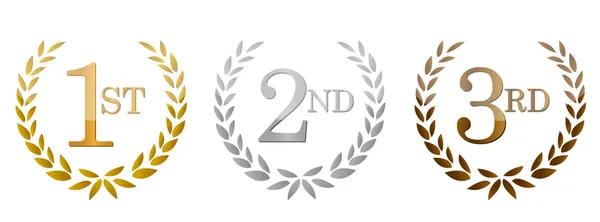 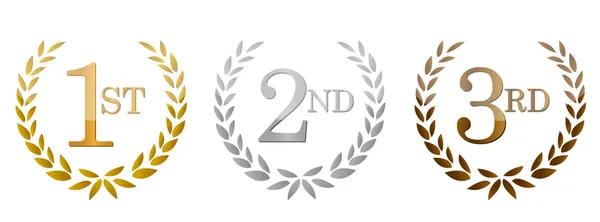 Список                                                           переможців ІІ етапу Всеукраїнських учнівських олімпіад у 2023/2024 н.р.
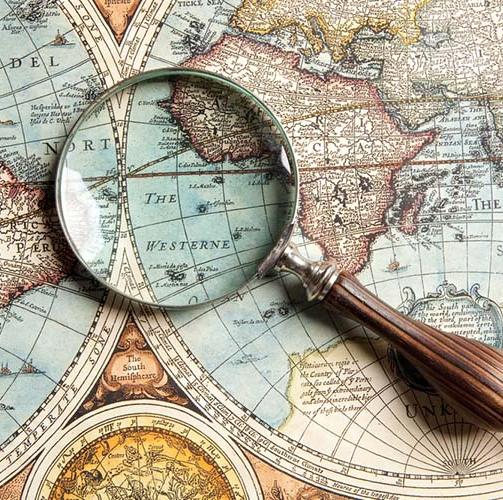 Географія
Думитрюк Валерія (8-Б) – ІІ місцеВчитель: Ягольник Н.Я.
Зуляк Анастасія (9-А) – ІІ місцеВчитель: Ягольник Н.Я.
25
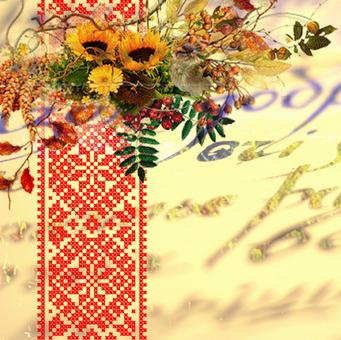 Українська мова та література
Андрієш Михайло (7-А) – ІІІ місцеВчителі: Гаврилюк Н.Д./Чорней А.Д.
Ревега Аліса (8-Б) – ІІІ місцеВчителі: Гаврилюк Н.Д./Гривул А.В.
26
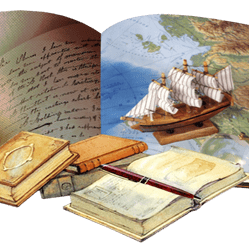 Зарубіжна література
Зуляк Анастасія (9-А) – ІІІ місцеВчитель: Іванущак В.С.
Бойко Людмила (10-А) – ІІІ місцеВчитель: Камінник І.В.
27
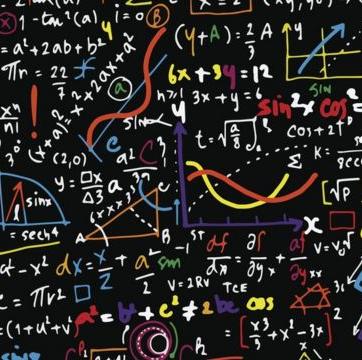 Математика
Єгрищіна Аріна (7-Б) – ІІІ місцеВчитель: Речковська Л.О.
Черновський Дмитро (8-Г) – ІІІ місцеВчитель: Бешлей І.С.
Кушнір Ольга (9-А) – ІІІ місцеВчитель: Широковських А.О.
28
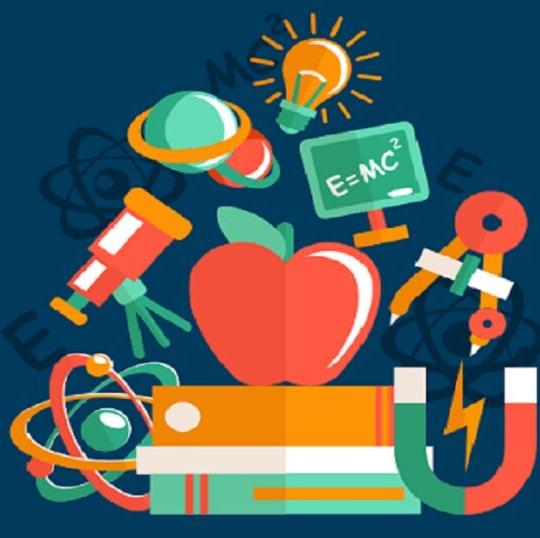 Фізика
Кищенко Максим (8-А) – ІІ місцеВчитель: Юзик М.І.
29
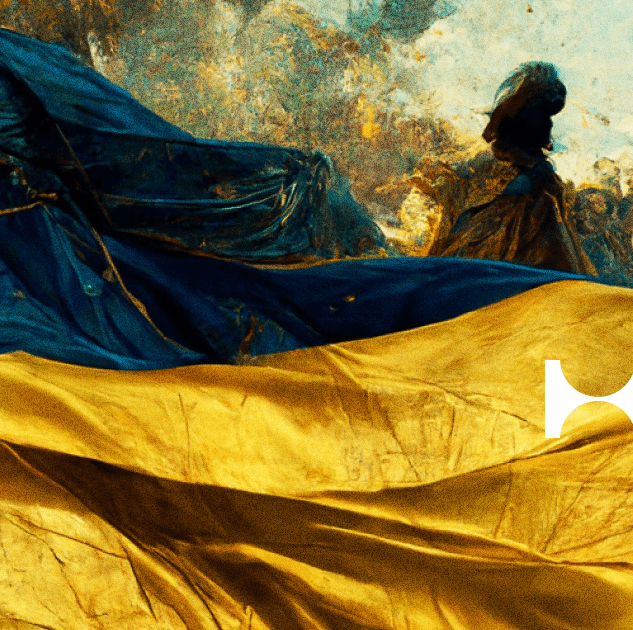 Історія
Ревега Аліса (8-Б) – ІІІ місцеВчитель: Григорян І.Р.
Павлович Діана (11-А) – ІІІ місцеВчитель: Боднарюк М.М.
30
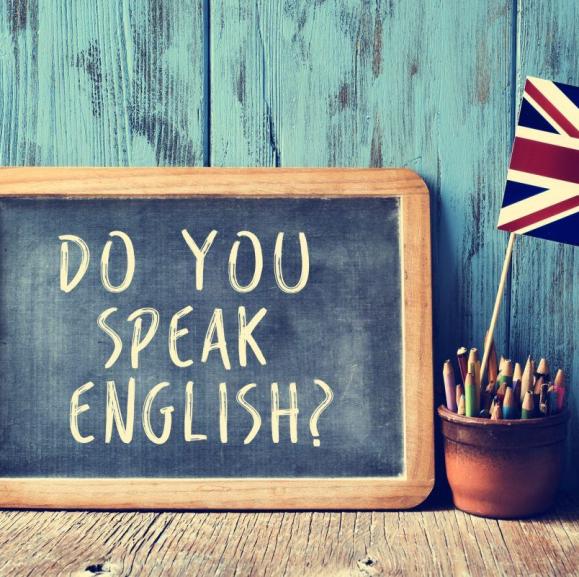 Англійська мова
Штирбу Вікторія (8-Б) – ІІІ місцеВчитель: Тушинська О.Б.
Белей Кіра (9-Г) – ІІ місцеВчитель: Токмак Н.С.
Колесник Людмила (10-Б) – ІІІ місцеВчитель: Тушинська О.Б.
Ставчанська Софія (11-Б) – ІІІ місцеВчитель: Пилипко Ю.О.
31
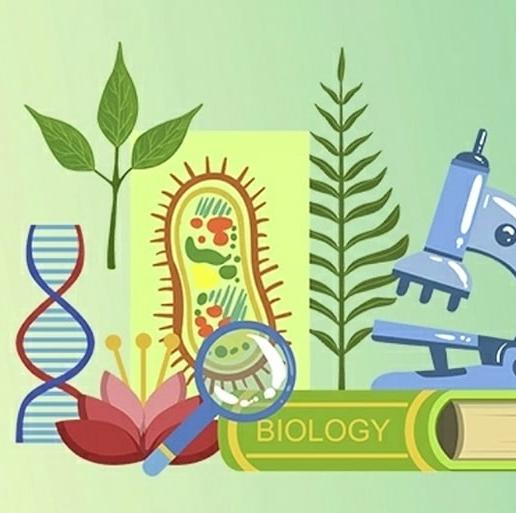 Біологія
Лакуста Крістіна (9-В) – ІІІ місцеВчитель: Чернявська Н.І.
Павлович Діана (11-А) – ІІІ місцеВчитель: Парпауц Л.Ю.
32
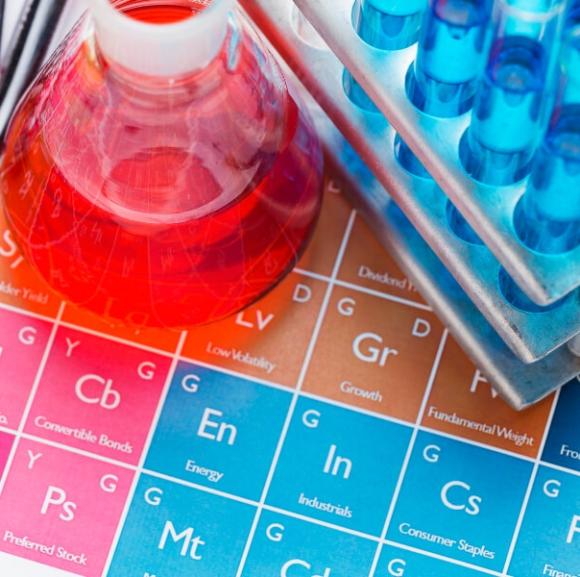 Хімія
Зуляк Анастасія (9-А) – ІІІ місцеВчитель: Теплова М.Ф.
33
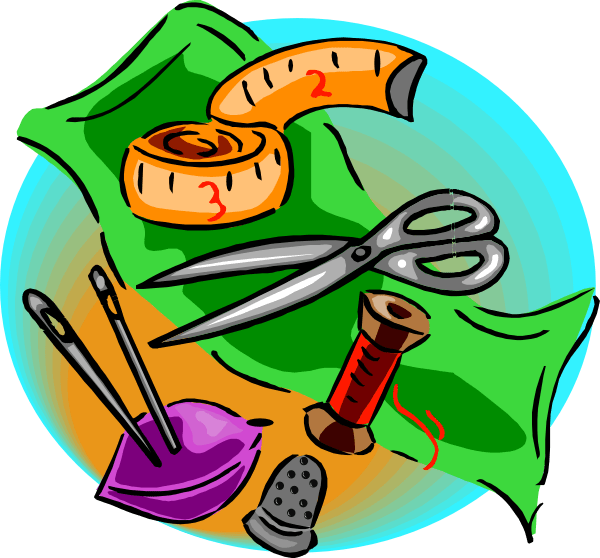 Трудове навчання
Уколова Анна (11-Б) – І місцеВчитель: Пержан Н.В.
34
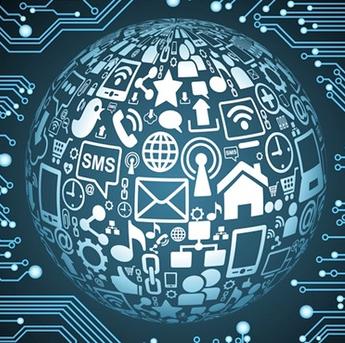 Інформаційні технології
Белей Кіра (9-Г) – ІІ місцеВчитель: Якубов І.О.
35
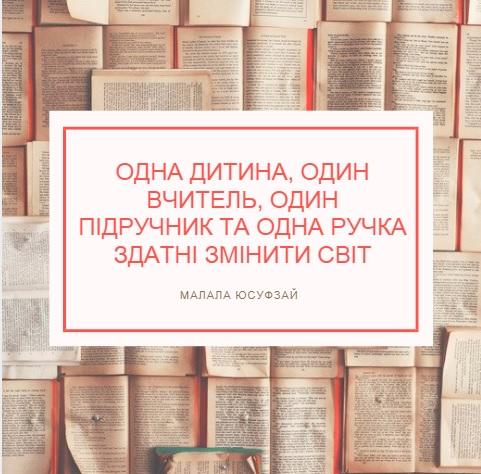 36
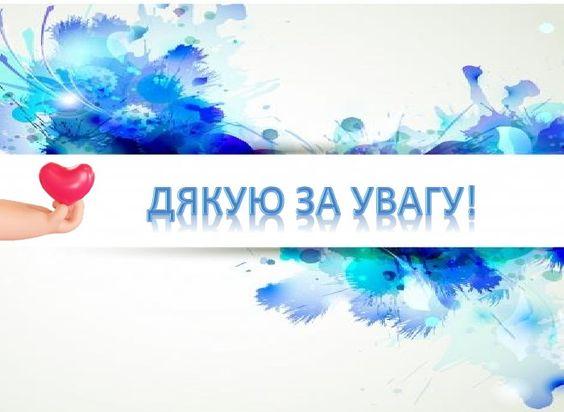 37
Проєкт рішення педагогічної ради
ЗАГОЛОВОК ПРЕЗЕНТАЦІЇ
39
ЗАГОЛОВОК ПРЕЗЕНТАЦІЇ
40